BEYOND SEIZURES: Advancing Holistic Care for rare and complex epilepsies
The European Reference Networks (ERNs) are collaborative cross-border networks that bring together leading hospital centers and experts across Europe to address rare, low-prevalence, and complex diseases that demand highly specialized healthcare. The ERN EpiCARE focuses specifically on rare and complex epilepsies. One of its missions is to generate and disseminate knowledge, both to health providers and patients..
Within EpiCARE, the Working Group “Beyond Seizures” is dedicated to promoting a holistic approach to epilepsy care. This group aims to address psychosocial challenges, enhance quality of life, and elevate patient perspectives in the management of epilepsy.

While full control of seizures is a significant challenge, many individuals continue to experience profound effects on neuro-development, cognitive function, mental health, and quality of life even if/when seizures are controlled. The Working Group acted as the driving force in organizing a workshop highlighting these 'beyond seizures' issues and promoting an interdisciplinary approach to understanding, diagnosing, and treating these complex issues. During the workshop, we will address the multifaceted challenges faced by patients with Developmental and Epileptic Encephalopathies (DEEs) and Drug-Resistant Epilepsies (DRE) and the impact on their families and caregivers.
By acknowledging and addressing the complex realities faced by individuals with epilepsy, we aim to inspire actionable change in clinical care practices and societal perceptions of epilepsy.
Scientific Committee
Prof. Morten I Lossius
Prof. Christoph Helmstaedter
Prof. Sergiusz Jozwiak 
Assoc. Prof. Myren Sverre 

Faculty
Aaberg Kari (Norway)
Alfstad Kristin (Norway)
Brambilla Isabella (Italy)
Dahl Eline (Norway)
Dalla Bernardina Bernando (Italy)
Darra Francesca (Italy)
De Giorgis Valentina (Italy)
Helmstaedter Christoph (Germany)
Henning Oliver (Norway)
Jozwiak Sergiusz (Poland)
Kalviainen Reetta (Finland)
Kotulska Katarzyna (Poland)
Kyte Eli (Norway)
Lagae Lieven (Belgium)
Landmark Cecilie J.(Norway)
Lossius Morten I (Norway)
Rubboli Guido ( Denmark)
Mameniskiene Ruta(Lithuania)
Malenica Masa (Croatia)
Mula Marco (United Kindom)
Myren Sverre (Norway)
Nabbout Rima (France)
Navarro, Andrea Palacio (Spain)
Peltola Jukka (Finland)
Strzelcyk Adam (Germany)
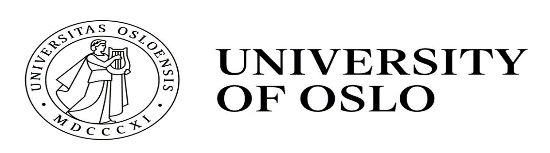 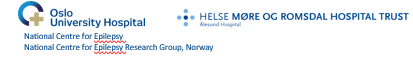 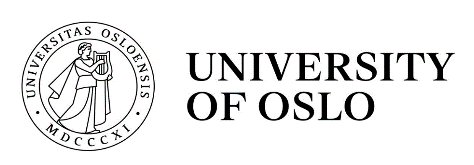 Beyond seizures					May 26, 2025 in Ålesund, Norway
Day 1
Beyond seizures					May 27, 2025 in Ålesund, Norway
Day 2